This presentation is designed to be delivered to a classroom sized group, to introduce them to the idea that support is available at Higher Education. 
It is designed to be used as a precursor to launching the Inclusive Transitions resource with the students, to support them with, and scaffold their progress to Higher Education.
The notes section of each slide highlights key messaging or suggested delivery.
For students with limited Higher Education knowledge/exposure, it may be more appropriate to begin with the shorter, lighter touch Myth Busting activity available on the Shaping Futures website. 
This slide should be removed before delivery.
[Speaker Notes: https://shaping-futures.org.uk/wp-content/uploads/2023/07/Shaping-Futures-Inclusive-Transitions.pdf]
Inclusive Transitions
Moving into Higher Education
What is Higher Education?
[Speaker Notes: Starter activity 
Ask students what they think Higher Education is, or what they already know about Higher Education? They might want to feedback individually, or in groups depending on the cohort. 
After feedback, cover main messages: 
Optional post-18 education. Some students will go later, but 18 is typically the earliest age you can attend. 
Students are able to study their Higher Education qualifications at a university or college 
There are lots of different Higher Education qualifications– from three year degrees to Foundation Degrees, HNCs and HNDs. Highlight that students will be able to explore there different qualifications when working through Inclusive Transitions 
Students can attend a university like Edge Hill, which offers a broad range of subjects, or a specialist institution like LIPA, which focuses on one area such as performance.]
There is a range of support available in Higher Education
[Speaker Notes: Highlight that this video shows a range of different students from different universities, to provide a broader view of Higher Education. 
Invite students to highlight bits they found interesting, or bits they might have questions about. 

For closed captions, click play and choose the option from the options on the lower right. 

Direct YouTube Link: https://www.youtube.com/watch?v=tLgYNWrd5Ok]
There is a wide range of support available in Higher Education, from a range of teams including: 
Disability support 
Money advice 
Libraries/study centers 
Student health 
Peer mentors/communities like Disabled Student Society
Wellbeing
Accommodation 
IT services 
The support they’ll offer with depend on your needs but could include study skills workshops, mental health support, assistive technology, adjusted study programmes, exam adjustments and much more.
Student support
[Speaker Notes: Examples of support these teams offer: 
Disability support: Help students to set up exam arrangements, discuss reasonable adjustments and act as a first point of call for any issues
Money advice: Support students with budgeting and ensuring they’re accessing the full financial support package
Libraries/study centres: Provide study skills workshops and guides on how to use the library, to enable students to work as effectively as possible 
Student health: Each university has a linked GP service and usually a pharmacy on campus 
Peer mentors/communities like Disabled Student Society: Provide a chance to meet students like you and receive support from students who’ve been in your position 
Wellbeing: Provides counselling, mentoring and in some cases diagnosis 
Accommodation: Can offer adaptations based on needs, for example ground floor accommodation for students with mobility issues or quiet accommodation for students with sensory issues 
IT services: Support you with the use of assistive technology]
DSA helps with extra costs students might have as a direct result of their disability or additional needs. You can apply if you have a disability which affects your ability to study, such as: 
Specific learning difficulties, mental health conditions, physical or sensory disabilities and long term health conditions
DSA can pay for 
Specialist equipment like ergonomic chairs 
Non-medical helpers, such as BSL interpreters
Day to day costs, like photocopying 
Additional travel costs
Disabled Student Allowance(Part of Student Finance)
[Speaker Notes: Disabled Students Allowance is a component of the Student Finance package designed to help with extra costs students might encur. 
Students should be encouraged to apply for DSA if they think they may be eligible, as the support can be comprehensive, but take up is low.
More information is available in Inclusive Transitions]
[Speaker Notes: This video shows the various types of support available to students at university, such as individualised support plans and tailored packages of pre-entry support that includes one to one visits to university campuses/

For closed captions, click play and choose the option from the options on the lower right. 

Direct YouTube Link: https://www.youtube.com/watch?v=TuGsC5jzxzM]
Support will look different for everyone, because everyone has different support needs
[Speaker Notes: If appropriate for the cohort, this may be a good point to ask them to reflect on their support needs, and if there are any parts of Higher Education they think they’ll specifically need support with. 
This is then an opportunity to highlight that the Inclusive Transition Resource can help them to reflect further and research support available, and that students may not immediately know what support they need and that’s okay – thinking about it early gives plenty of time for these conversations and reflections.]
Advocating for yourself is important in accessing support.
[Speaker Notes: Activity: Ask students to define advocating for yourself
Answer to feedback, if students do not fully cover this: Advocating for yourself is expressing your needs and wants, and pushing for them if necessary. 

Highlight to students that when they progress to Higher Education they will be adults and so they will need to have some conversations for themselves about their support needs, or difficulties they might encounter. If they think they’ll find this especially difficult they shouldn’t be put off – universities will let them nominate a designated person to support with this.]
Scenario Activity
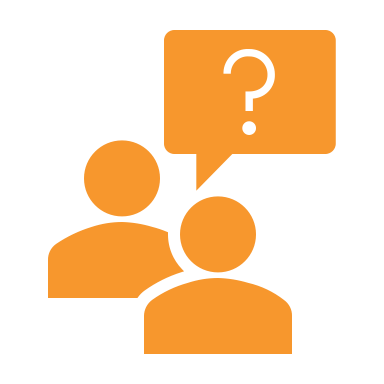 You’ll see a set of scenarios where a student has encountered an issue at university. 

You’ll need to suggest what support might help them to tackle their issue and then you’ll see some of our ideas.
[Speaker Notes: Students will be provided with three scenarios and need to discuss what sort of support might help that student.

You might want to start with some simpler examples before moving into the three scenario slides e.g. Student X has mobility issues and is worried about stairs – they can be provided with ground floor accommodation and accessible teaching spaces at all times.]
Student A struggles with fatigue and brain fog, but has back to back lectures for 6 hours on a Tuesday. They struggle to be at their best and make effective notes by hour 4.
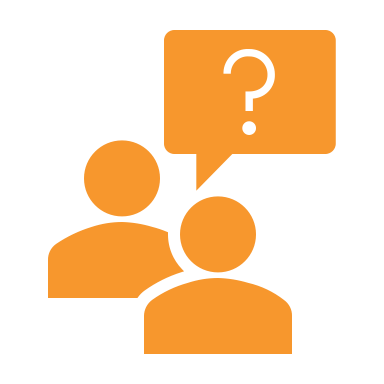 Lecturers are reminded to finish 10 minutes before the end of the hour to provide a short break 
Lectures are recorded, so Student A can watch them when she’s feeling better 
Student A receives voice to text software which she can use as a basis for notes
[Speaker Notes: Read out the scenario and click to reveal our suggestions on accommodations once students have had time to discuss and share their ideas.]
Student B struggles with sensory overload when in busy or loud places, and finds busy times around lectures particularly difficult
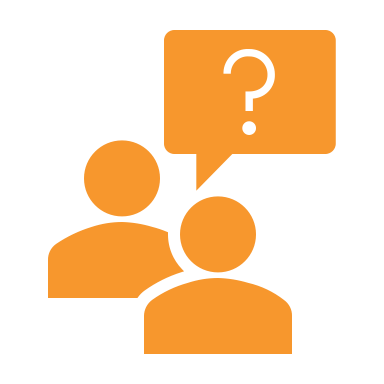 Student B is provided with noise cancelling headphones to wear as needed
Student B always has access to a quiet room on campus to rest 
Student B leaves all lectures a few moments early to avoid crowds. Their lecturers are aware of why they need to do this.
[Speaker Notes: Read out the scenario and click to reveal our suggestions on accommodations once students have had time to discuss and share their ideas.]
Student C is worried about fitting in at university. They are concerned about making friends with other students, or asking their lecturers for the adjustments they need
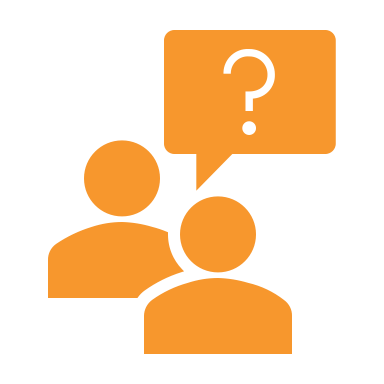 Student C is provided with a Peer Mentor, who has had similar experiences, and attends the Disabled Students Society
Student C completes a Support Plan with the Disability team, which is shared with her teaching staff so they’re aware of her support needs
[Speaker Notes: Read out the scenario and click to reveal our suggestions on accommodations once students have had time to discuss and share their ideas.

This is the final scenario.]
Inclusive Transitions
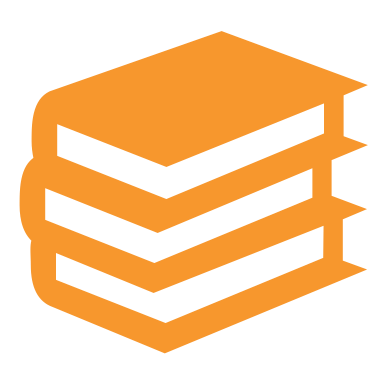 A resource for students who might need additional support at university 
Covers
Research
Applications
decision making
transition 
Activities to help you build your self reflection and advocacy skills 
Large print available
[Speaker Notes: https://shaping-futures.org.uk/wp-content/uploads/2023/07/Shaping-Futures-Inclusive-Transitions.pdf]